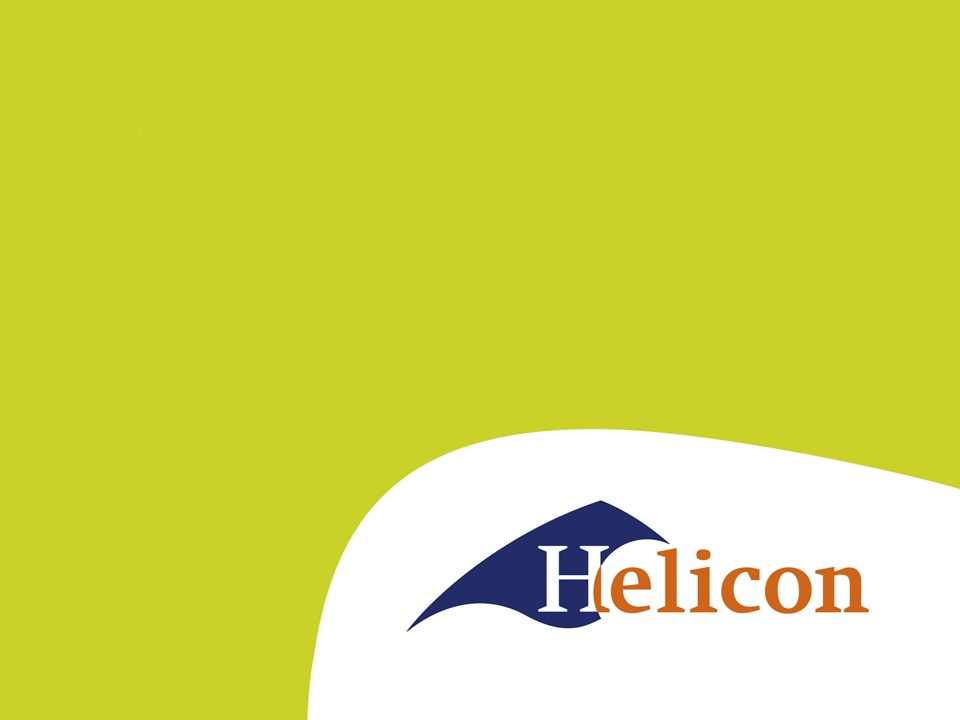 Bedrijfseconomie – 3
Kengetallen
Planning
Vorige les
Kompasanalyse loonwerk
Vandaag
Bespreken antwoorden kompasanalyse
Herhaling kengetallen
Maak opdracht 7/8/9
Antwoord vraag 7
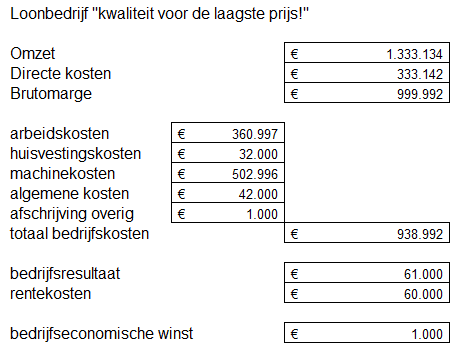 Antwoord vraag 8 en 9
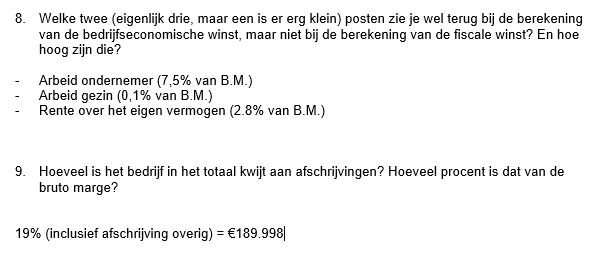 Kengetallen
Nu kennen we ze.
Nu kunnen we ze?